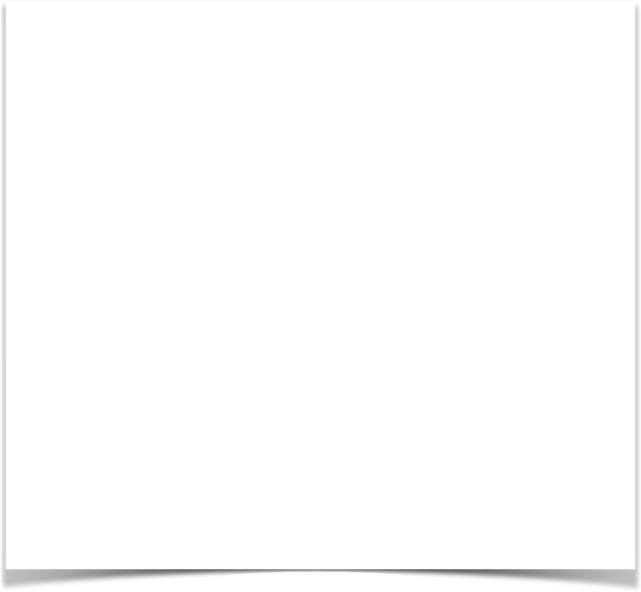 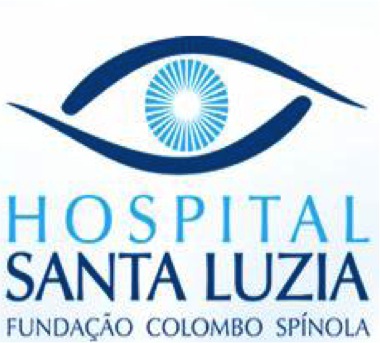 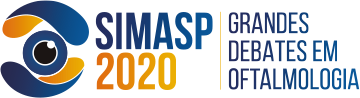 Autor: Leonardo Pimenta de OliveiraInstituição: Hospital Santa Luzia / Fundação Colombo SpínolaSalvador-Ba
Iridosquise

É uma condição rara na qual há dissolução localizada do estroma iriano com posterior separação em duas camadas e desestruturação da camada anterior da íris, causando a formação de fibras que ficam soltas na câmara anterior.

Geralmente é bilateral, ocorre com mais frequência em idosos e tem uma apresentação setorial com inexplicada predileção pela porção inferior da íris.

Ainda não se sabe ao certo sobre o agente causador da iridosquise. Casos na literatura associam a iridosquise à idade idade avançada, glaucoma, disfunção endotelial, traumas, anormalidades congênitas, ceratite intersticial por sífilis.
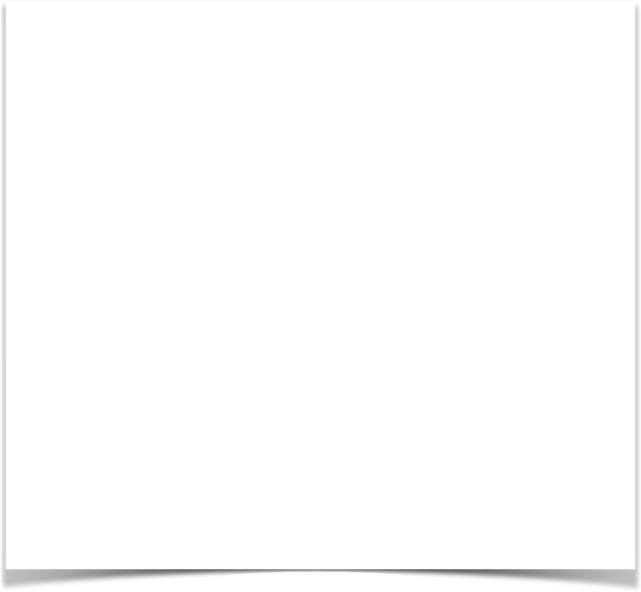 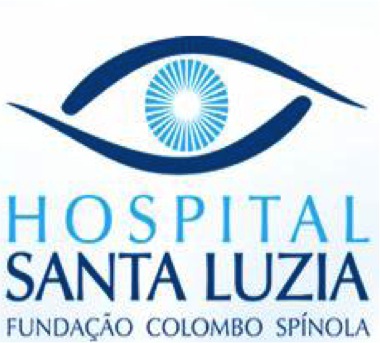 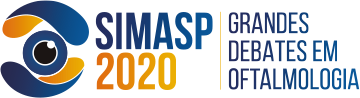 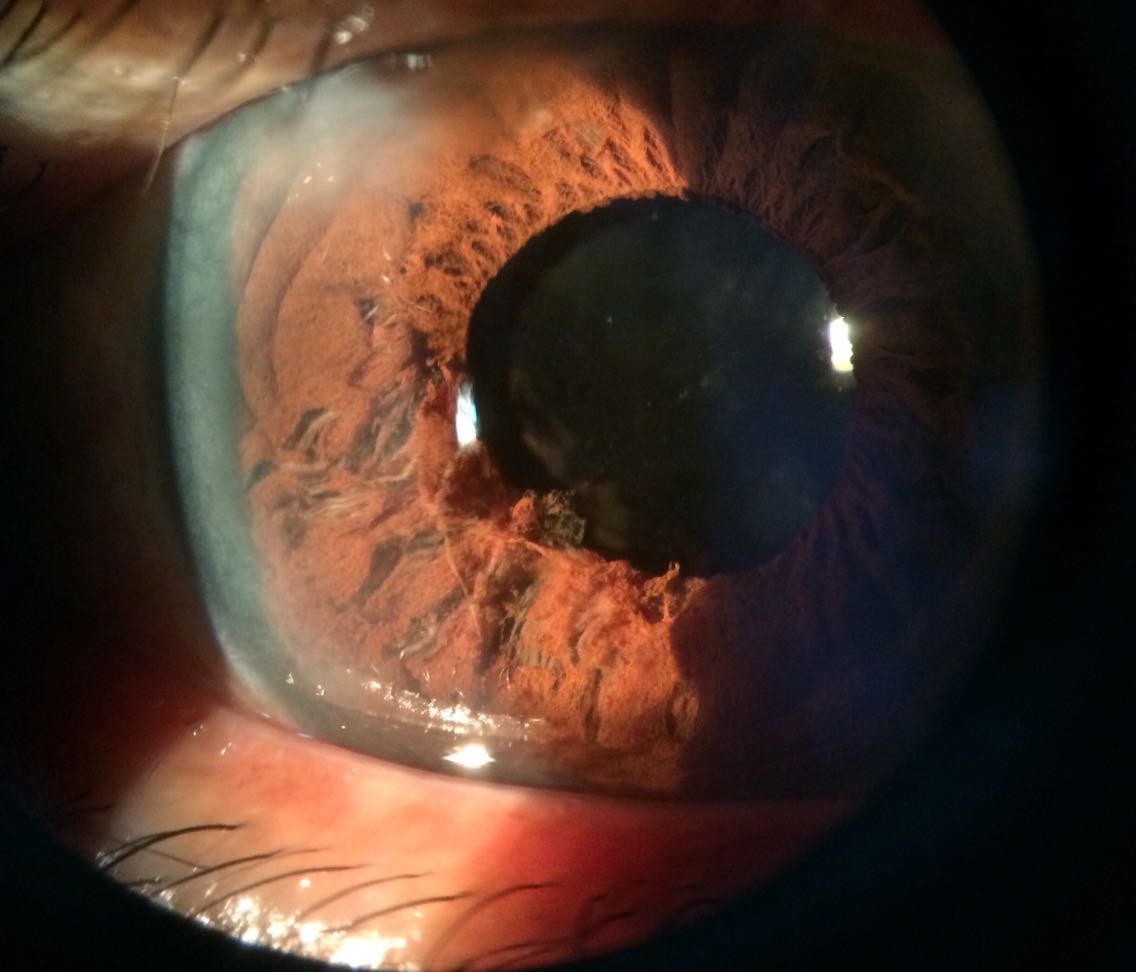